9 августа 1942 года – 12 февраля 1943 года – черные дни фашистской оккупации краевого  центра Кубани.
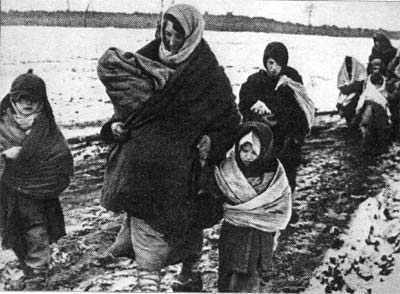 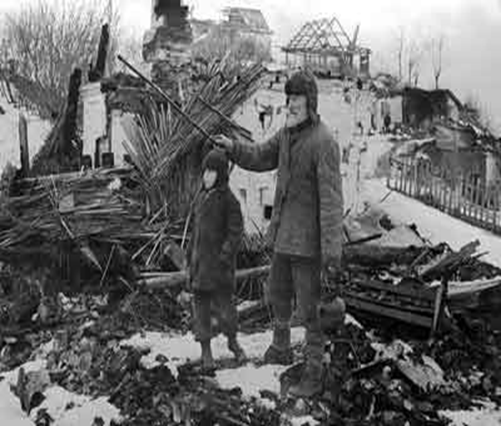 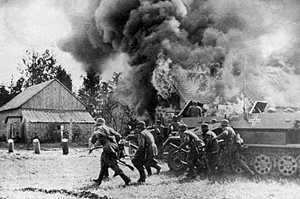 Земля горела под ногами лютого врага. Каждый день великой отечественной войны на фронте и в тылу врага – это подвиги беспредельного мужества и стойкости советских людей, верности родине.
12 февраля горно-стрелковая
      дивизия вошла в город. И 
         вот что увидели  солдаты 
            советской армии.
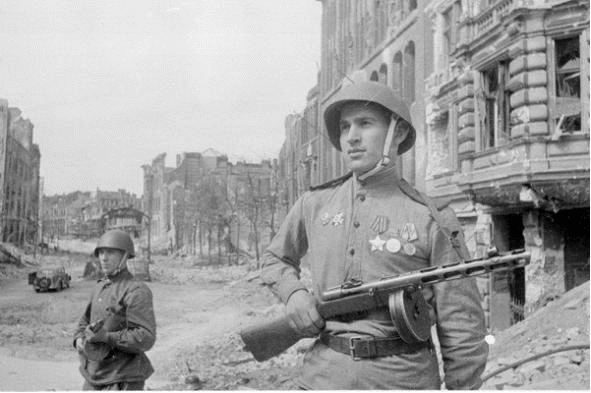 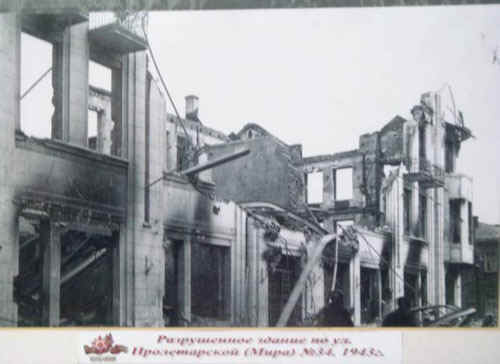 Митинг в день освобождения
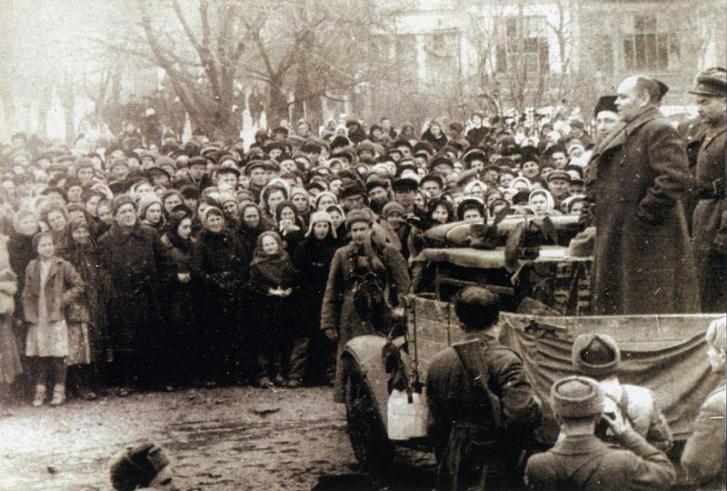 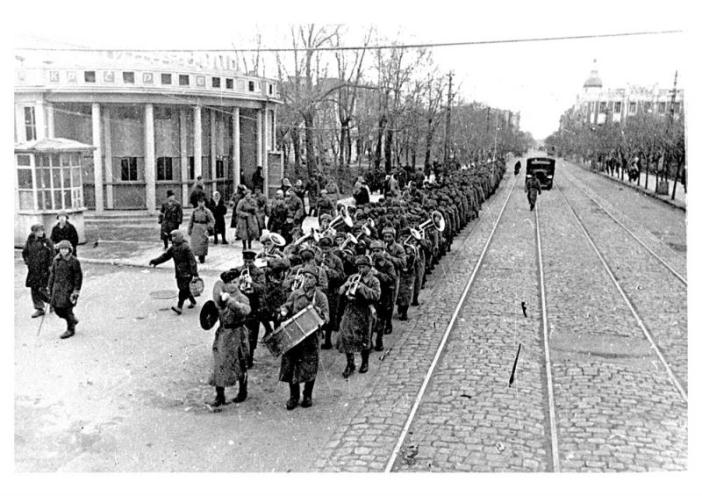 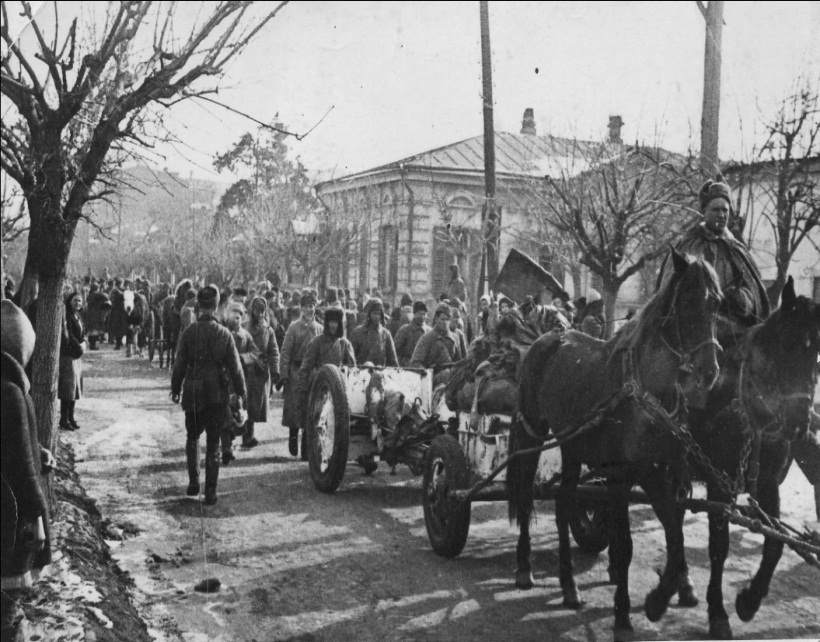 Победа! Славная победа!Какое счастье было в ней!Пусть будет ясным вечно небо,А травы будут зеленеть!
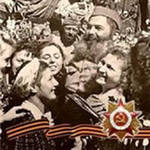 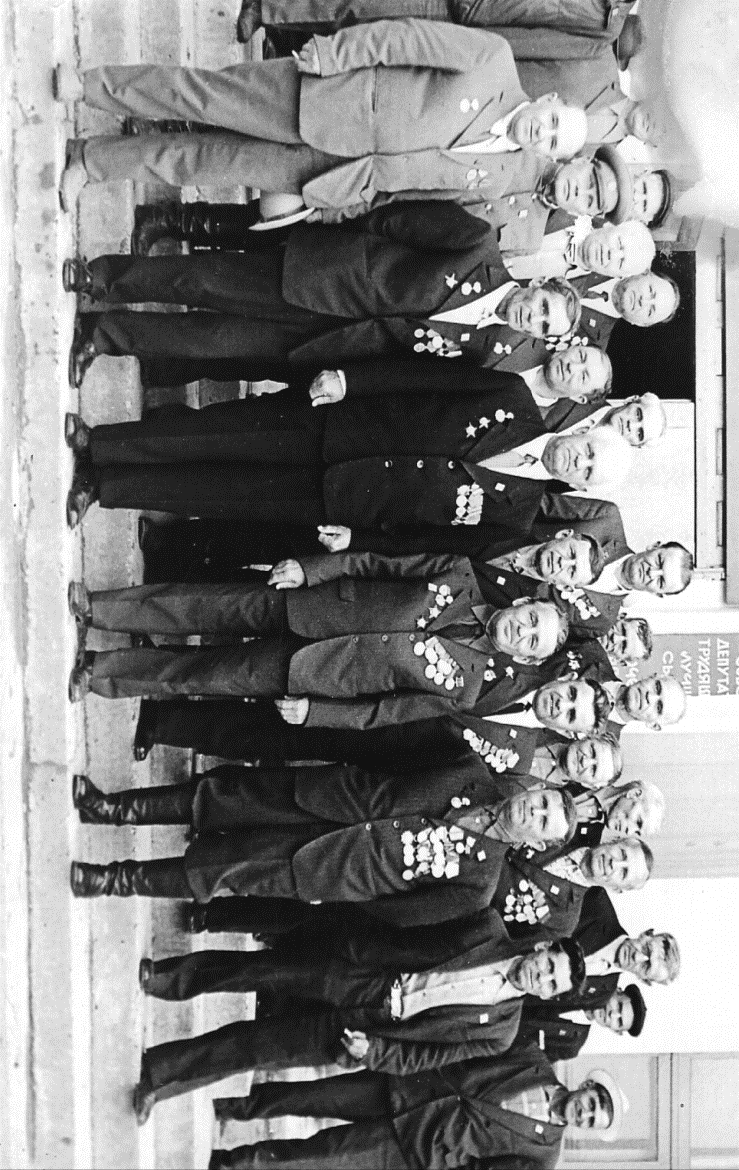 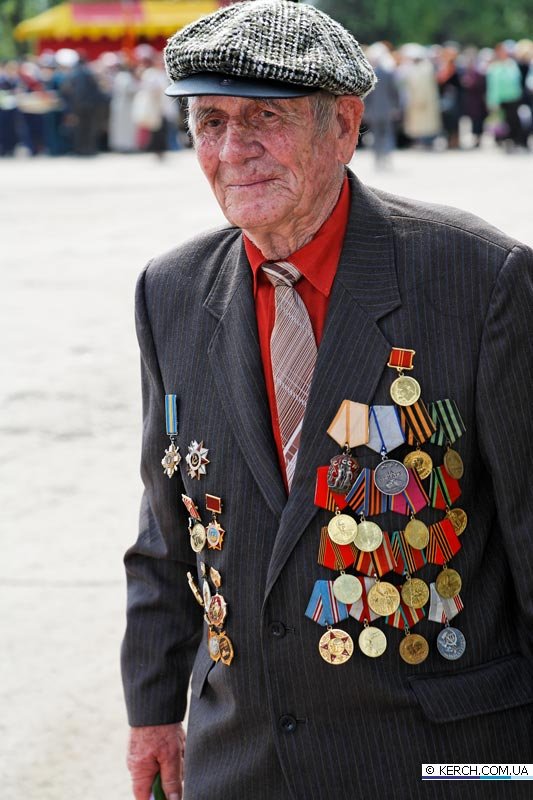 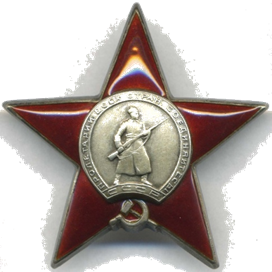 Ветераны Великой Отечественной войны.
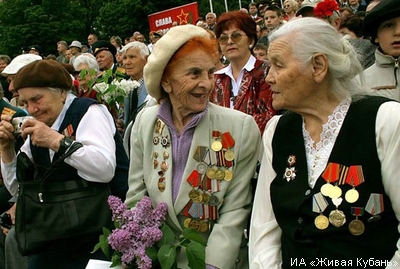 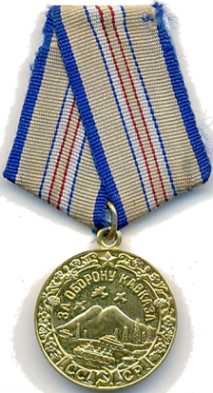 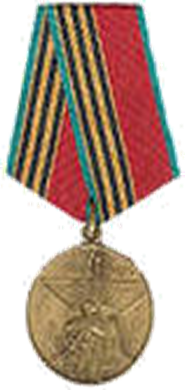 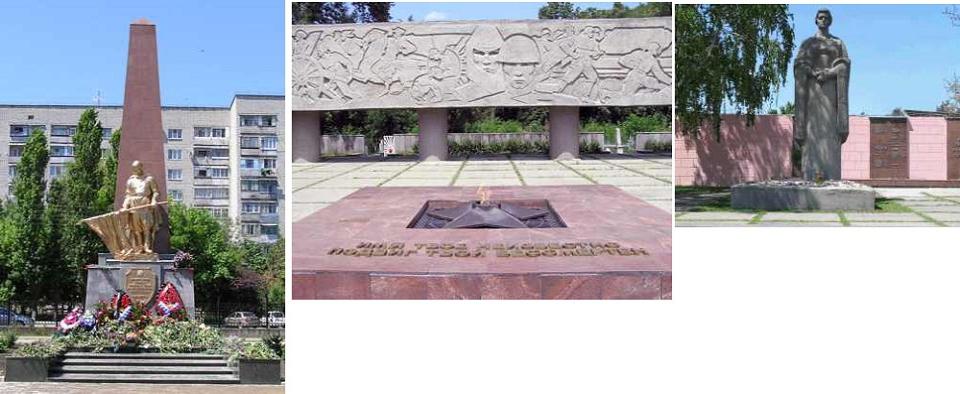 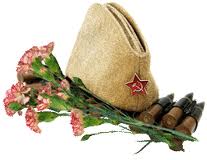 Мемориал "Жертвам фашизма".
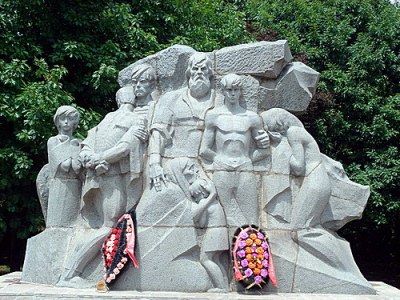 После войны жители города Краснодара захоронили погибших. И сейчас на месте захоронения находится  мемориал "Жертвам фашизма".
За всё, что есть у нас сейчас,
           За каждый наш счастливый час, 
            За то, что солнце светит нам, 
            Спасибо доблестным солдатам,
            Спасибо дедам и отцам!
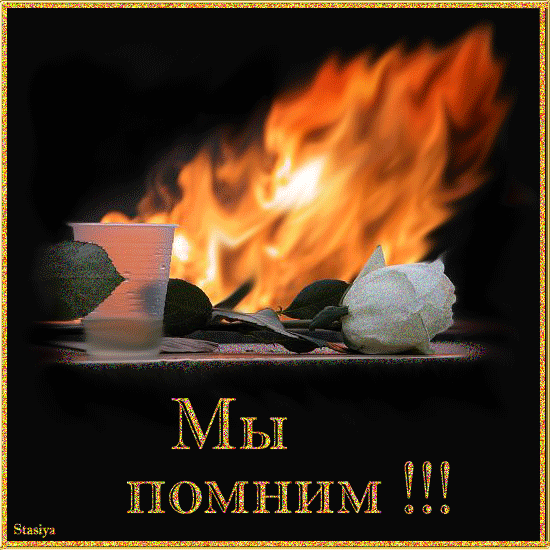